2018-2019
“8. SINIFLAR”
MASTERMIND
UNIT 5 
The Internet
Wopenglish 
GURURLA SUNAR…
https://wopenglish.com/ –wopenglish@gmail.com
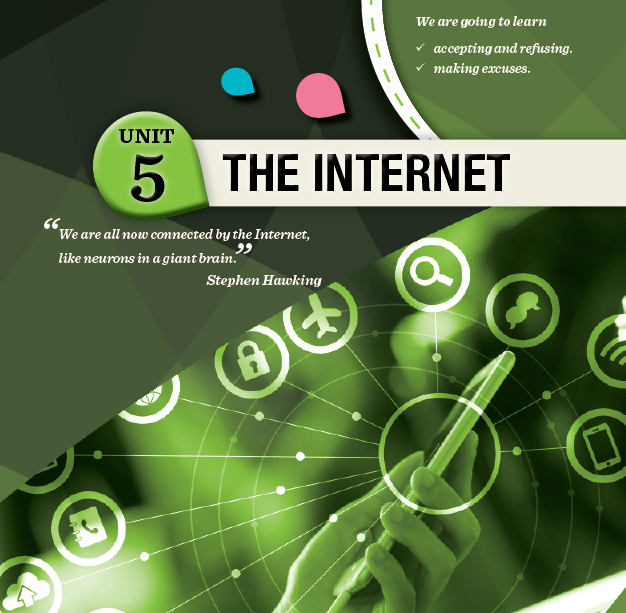 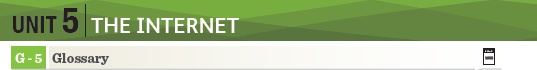 https://www.youtube.com/watch?v=SWHkH68VnQw
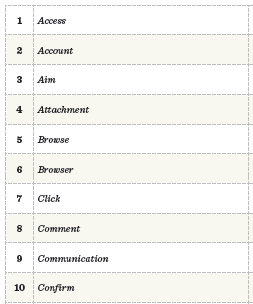 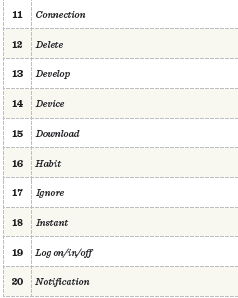 Bağlantı
Erişim, Erişmek
Silmek
Hesap
Geliştirmek
Amaç
Eklenti, ek dosya
Cihaz
Göz atmak, gezinmek
İndirmek
Gözatma programı, aracı
Huy
tıklamak
Dışlamak, reddetmek
Anlık
Eleştiri, yorum yapmak
İletişim
Oturum açmak/kapamak
Onaylmak
Bildirim, duyuru
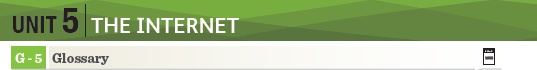 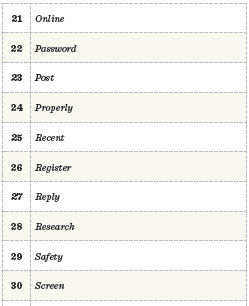 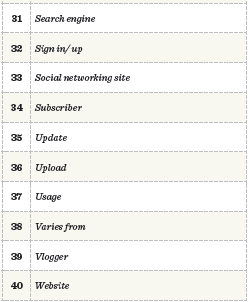 Çevrimiçi
Arama motoru
Şifre
Oturum açmak
Bağlantı deliği, girişi
Sosyal paylaşım sitesi
Doğrudürüst
Abone
Yakınlarda
Güncellemek
Kayıt olmak
Yüklemek
Cevap vermek
Kullanım
Araştırmak
Çeşitlilik göstermek
Emniyet, güvenlik
Video blogcusu
Ekran
Websitesi
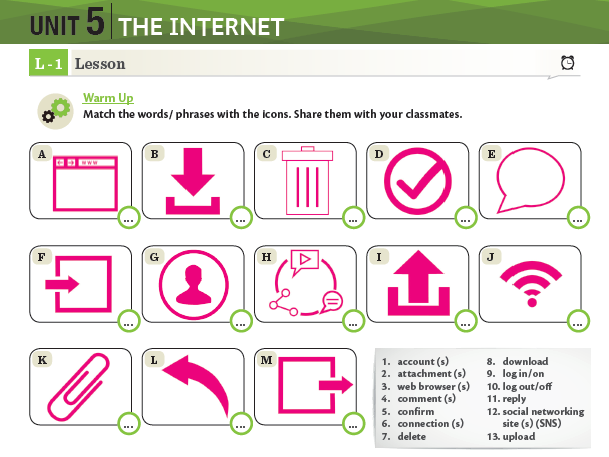 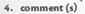 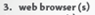 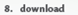 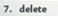 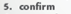 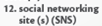 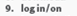 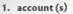 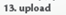 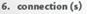 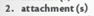 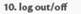 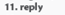 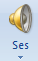 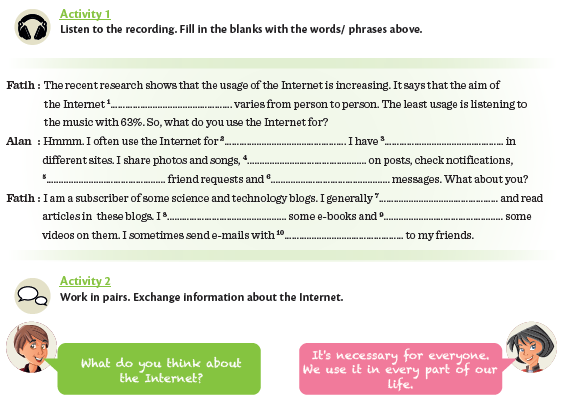 Connection
Social Networking Sites
accounts
comment
reply
confirm
log in
download
upload
attachment
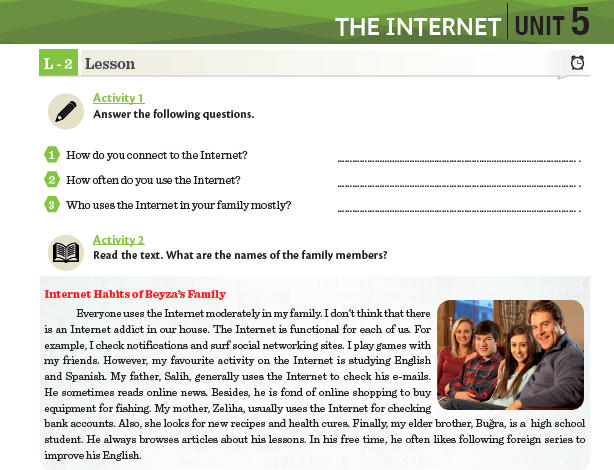 I log in automatically to my wireless
İnternet via the connection of internet provider.
I use it every day/once-twice a week/
My son and I use the internet mostly.
Writer: Beyza - Father: Salih – Mother : Zeliha – Brother :  Buğra
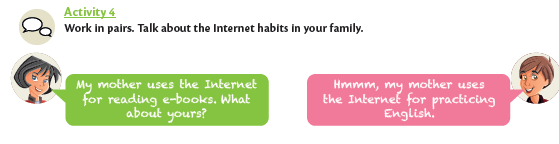 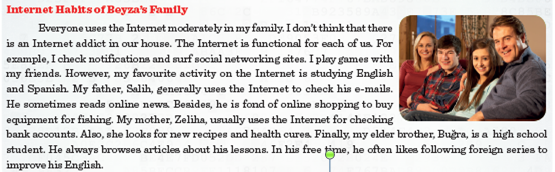 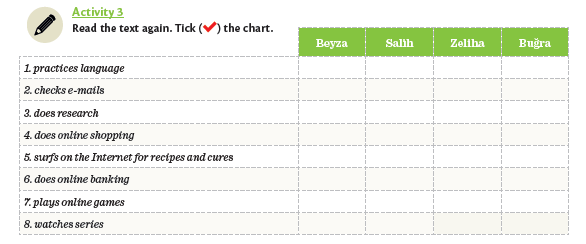 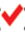 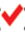 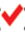 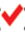 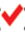 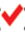 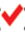 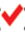 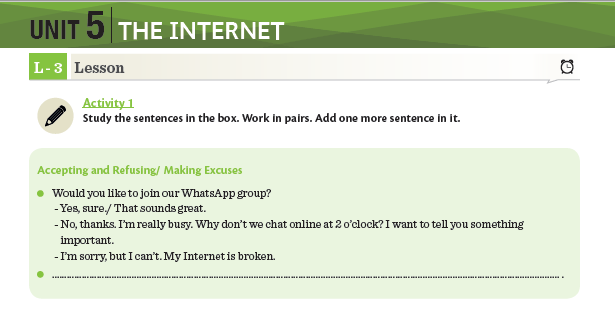 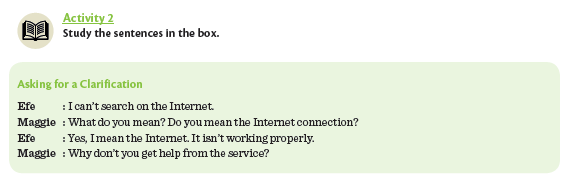 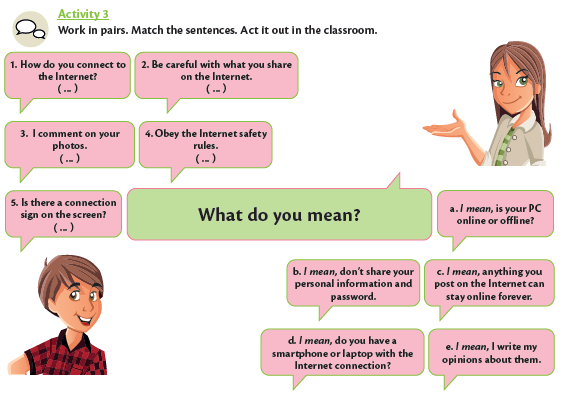 D
B
C
E
A
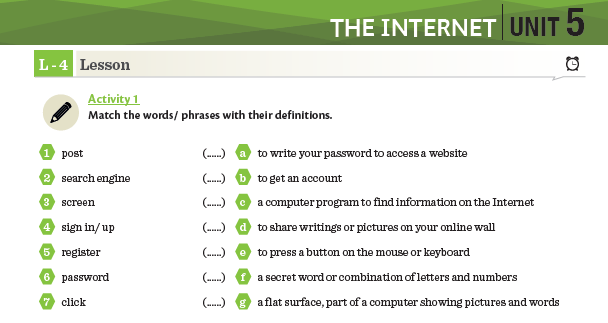 4
5
2
1
7
6
3
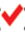 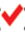 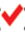 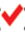 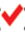 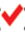 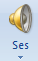 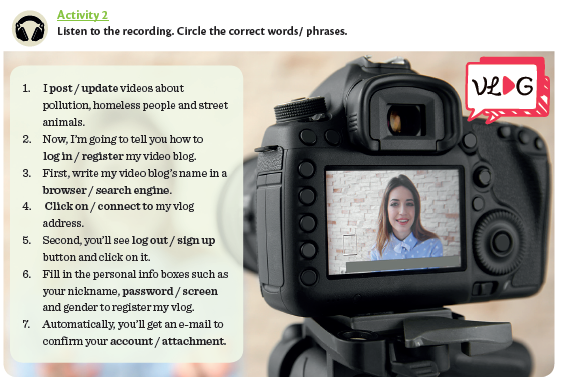 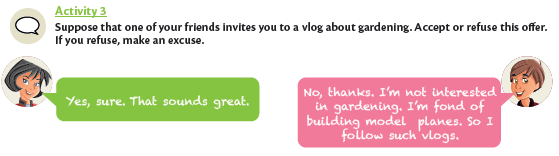 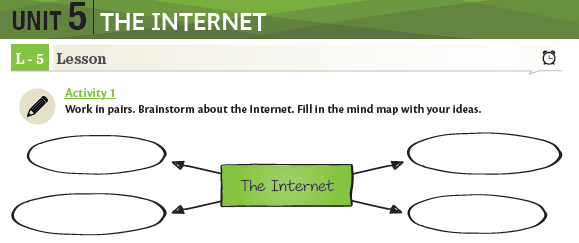 Log in the internet
Connect friends 
virtually
Use Social media
Send emails and 
messages
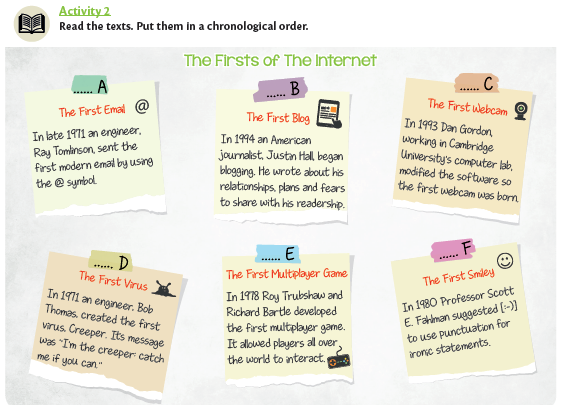 2
5
6
4
3
1
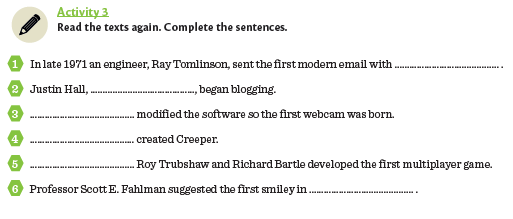 the sign “@”
an  american journalist
In 1993, Don Gordon
Bob Thomas
In 1978 ,
in 1980
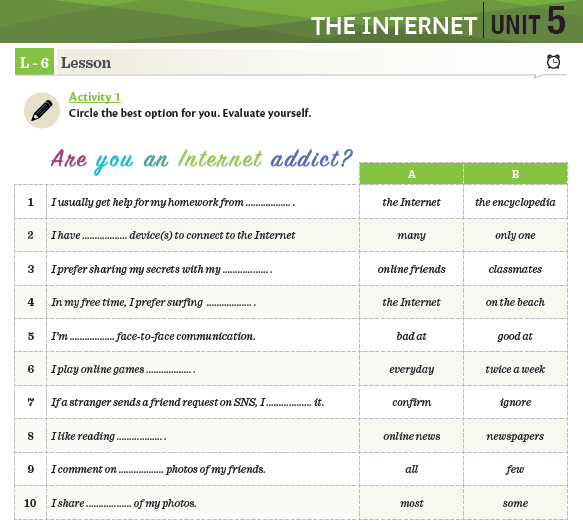 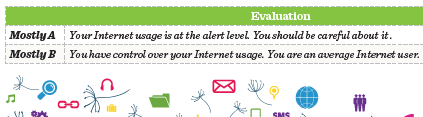 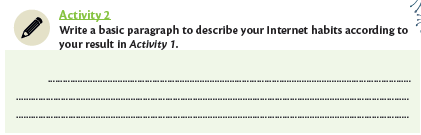 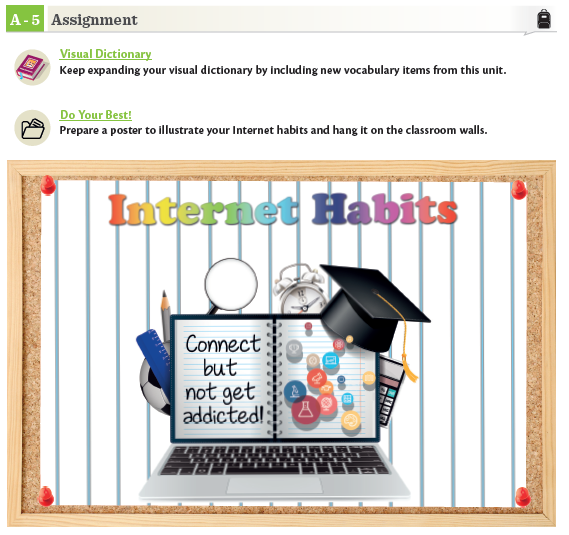 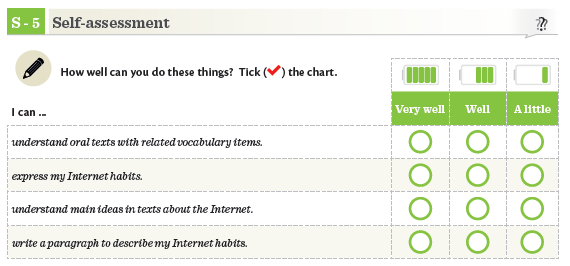 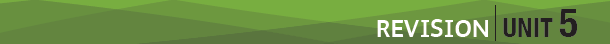 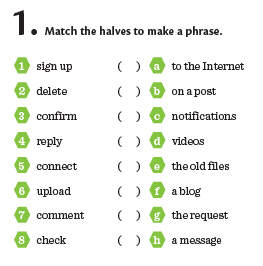 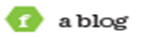 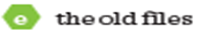 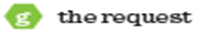 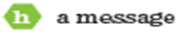 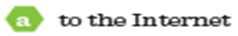 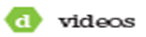 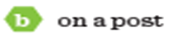 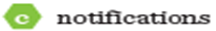 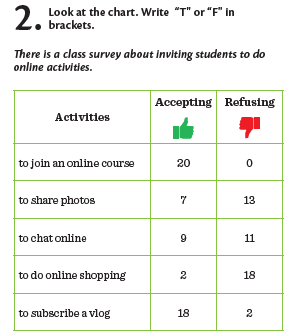 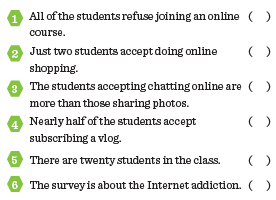 F
All students accept doing online activities
T
T
F
Almost all students accept subscribing a vlog
T
F
It is about inviting sts doing online activities
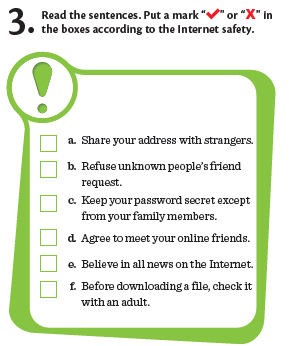 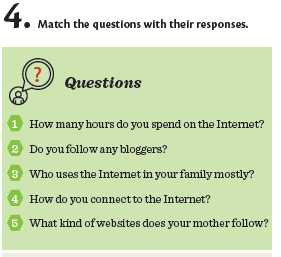 X
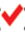 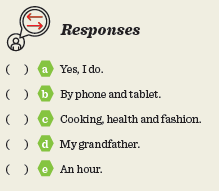 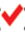 X
2
X
4
5
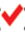 3
1
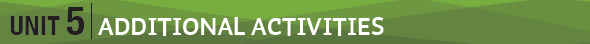 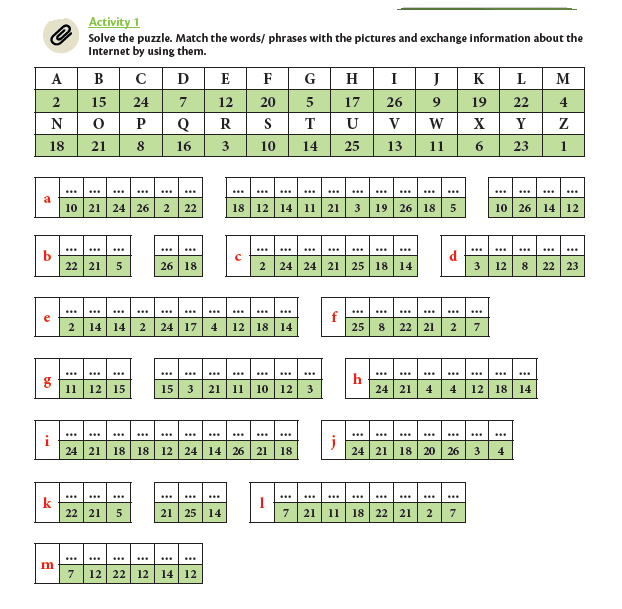 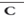 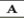 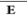 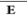 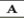 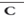 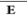 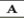 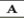 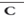 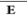 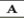 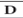 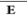 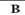 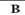 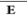 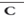 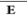 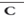 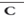 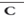 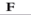 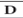 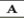 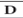 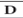 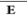 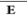 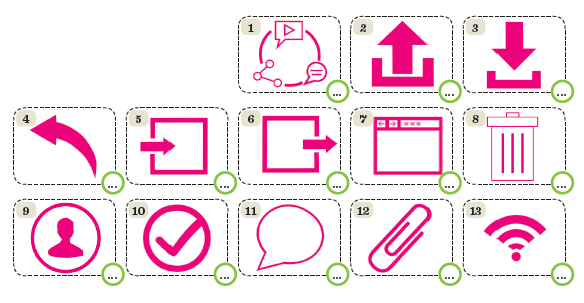 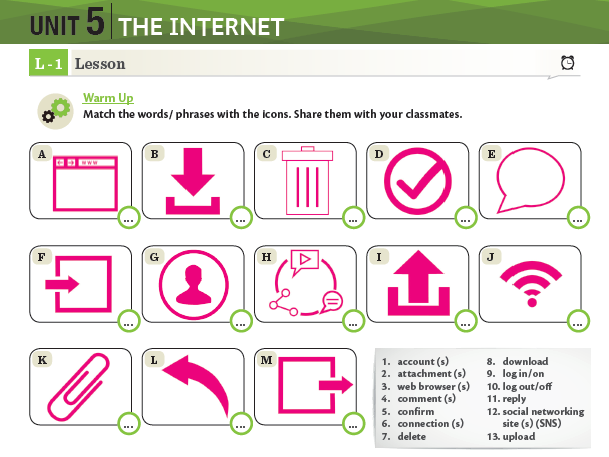 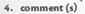 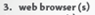 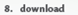 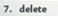 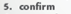 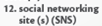 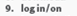 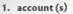 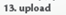 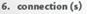 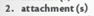 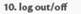 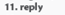 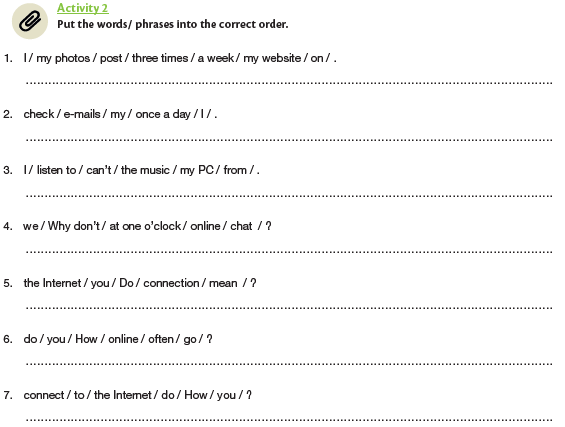 I post my photos on my website three times a week
I check my emails once a day
I can’t listen to the music from my PC
Why don’t we chat on line at one o’clock
Do you mean the internet connection?
How often do you go on line?
How do you connect to the internet?
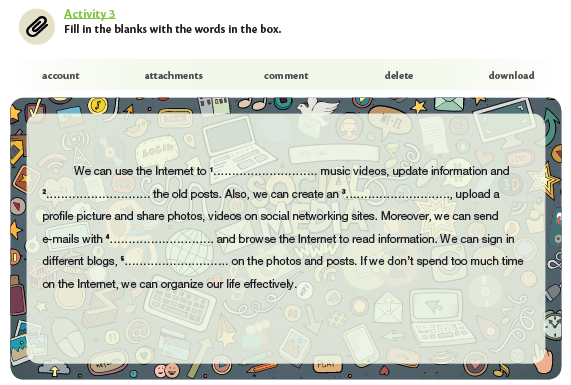 download
delete
account
attachments
comment
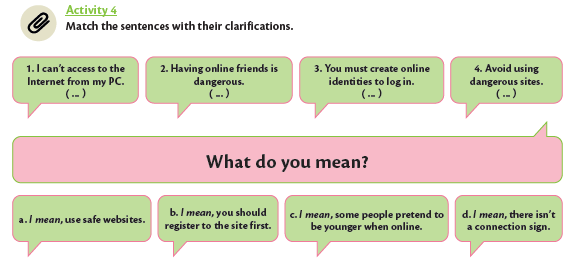 A
D
C
B
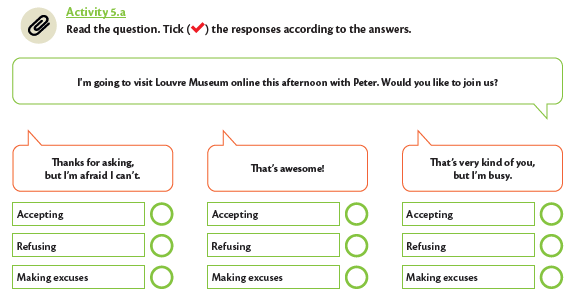 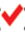 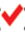 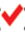 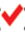 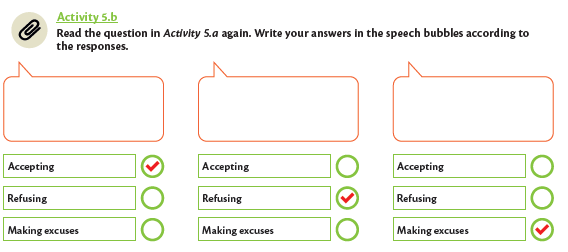 I’d love , thanks.
I’d like to, but I feel ill.
Sorry, but I am busy
That souds fun.
Thanks for inviting, but I am going to a vcation
I am sorry, but I can’t.
That would be great
I can’t refuse it.
Wopenglish
sundu…
MASTERMIND
UNIT 5 
The Internet…
https://wopenglish.com/ – wopenglish@gmail.com
Her tür ve seviye İngilizce dersleriyle 
İstanbul’da hizmetinizdeyiz.
Özel ders için sayfamızdan mesaj atın, dönüş yapalım.